Методы, средства и формы организации музыкального воспитания и обучения детей дошкольного возрастаСветлана Анатольевна Соломатина – музыкальный руководительМБДОУ центр развития ребенка –детский сад №7  г. Кашира Московской области
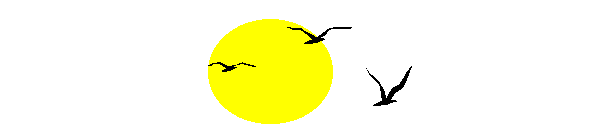 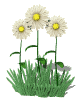 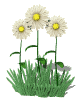 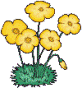 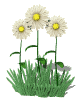 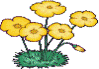 Опускаешь на клавиши руки,
Волшебство совершается вдруг
И рождаются чистые звуки
От простого касания рук.
Птица – музыка крыльями машет.
Не кому-нибудь машет, а мне…
Словно солнышки рыжих ромашек
Расцветают на каждом окне.
Дождь и снег будут сыпаться с веток,
Будут люди опять и опять
Из роялей, как будто из клеток
Птицу – музыку в мир выпускать.
М. Пляцковский
03.09.2014
http://aida.ucoz.ru
2
Музыка является одним из важнейших средств воспитания духовности человека. 
Главная задача педагога - увлечь ребёнка музыкой и развить в нем творческую личность.
Основными видами для решения  поставленных задач являются разнообразные методы, средства и формы воспитания и обучения детей.
03.09.2014
http://aida.ucoz.ru
3
Методы обучения – 
это способы работы, которые обеспечивают усвоение детьми знаний, умений и навыков.
Наглядный метод.
Словесный метод.
Практический метод.
Игровой метод.
Выбор методов зависит от:
Цели занятия и содержания учебного материала;
 от возраста детей;
 от степени подготовленности детей.
03.09.2014
http://aida.ucoz.ru
4
Наглядный метод
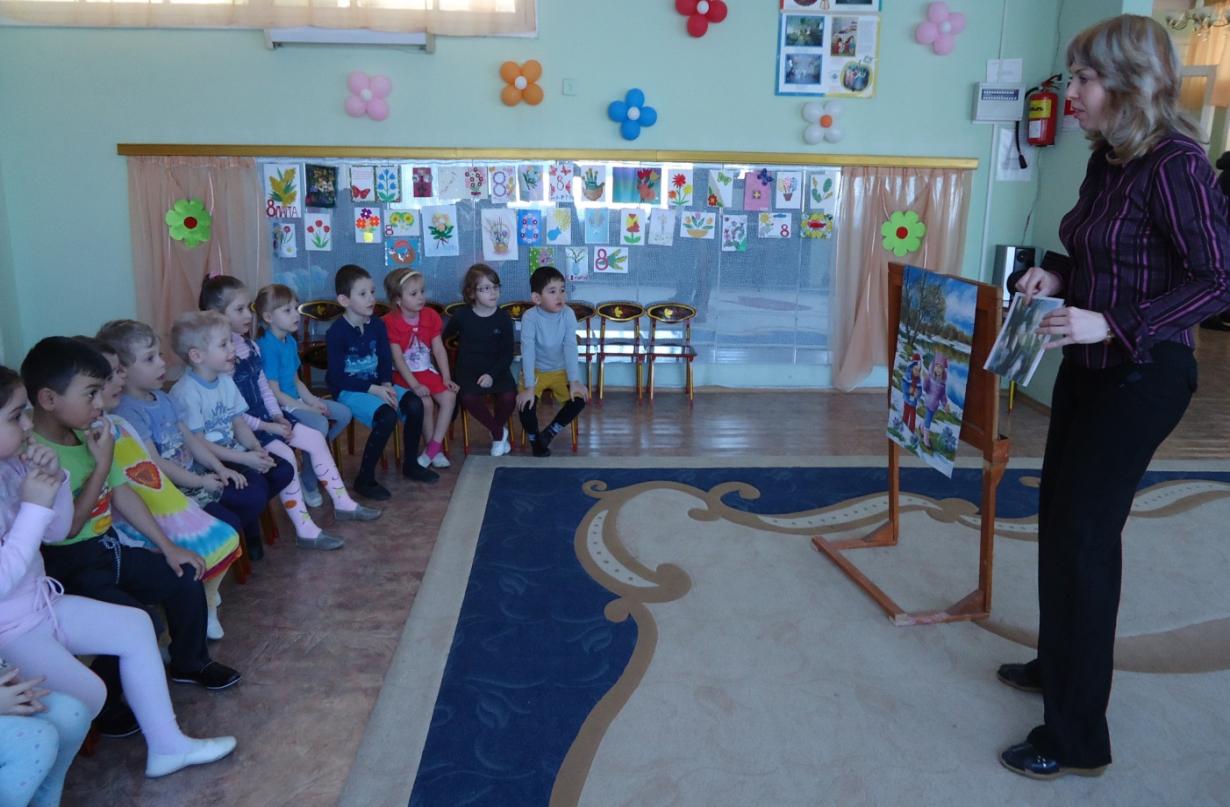 03.09.2014
http://aida.ucoz.ru
5
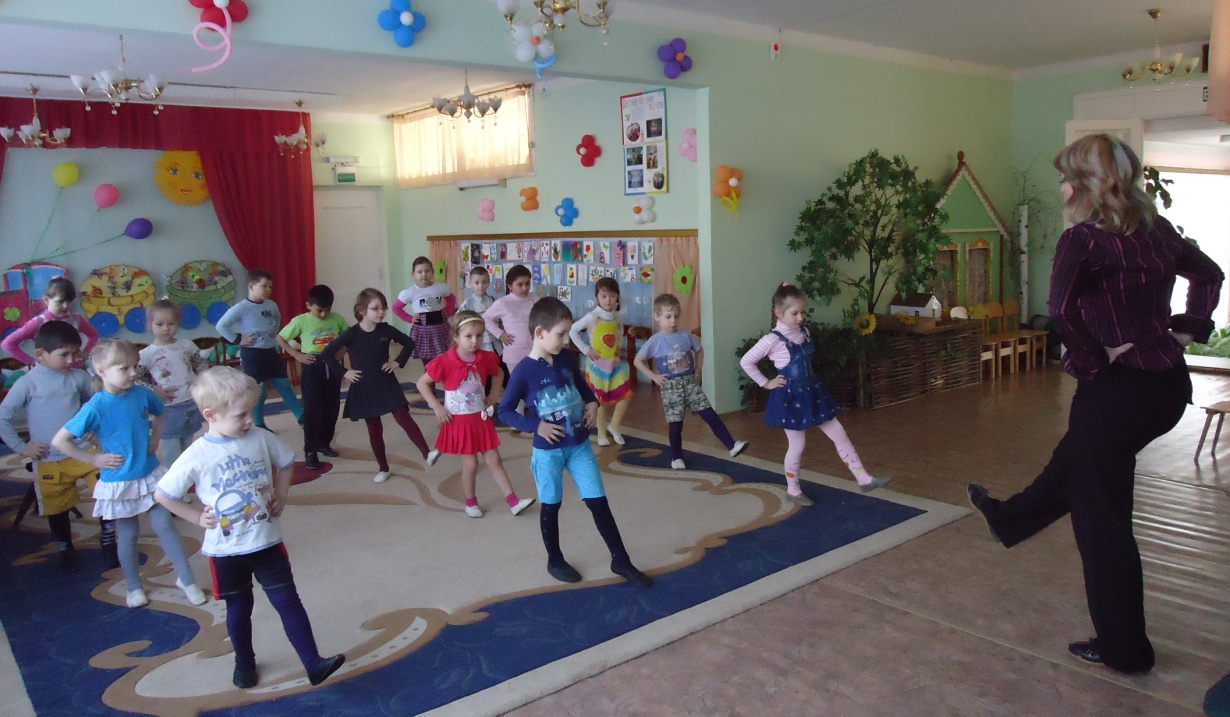 Видео-презентация во время слушания музыки
03.09.2014
http://aida.ucoz.ru
7
СЛОВЕСНЫЙ 

МЕТОД
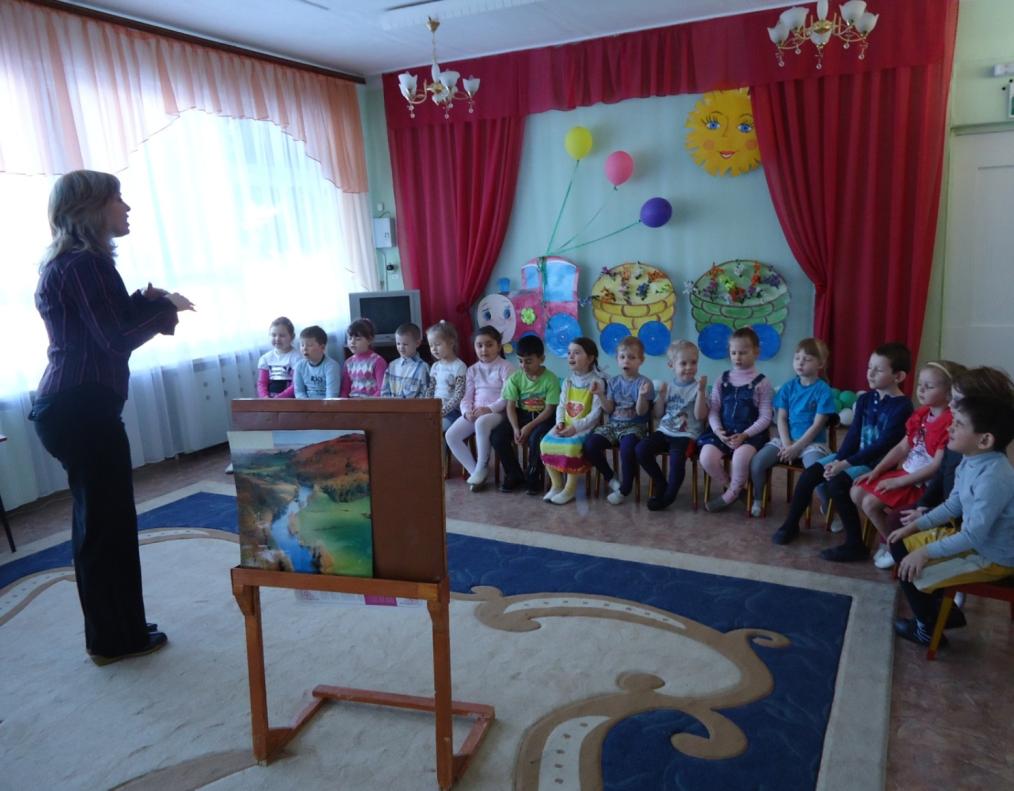 03.09.2014
http://aida.ucoz.ru
8
Практический метод
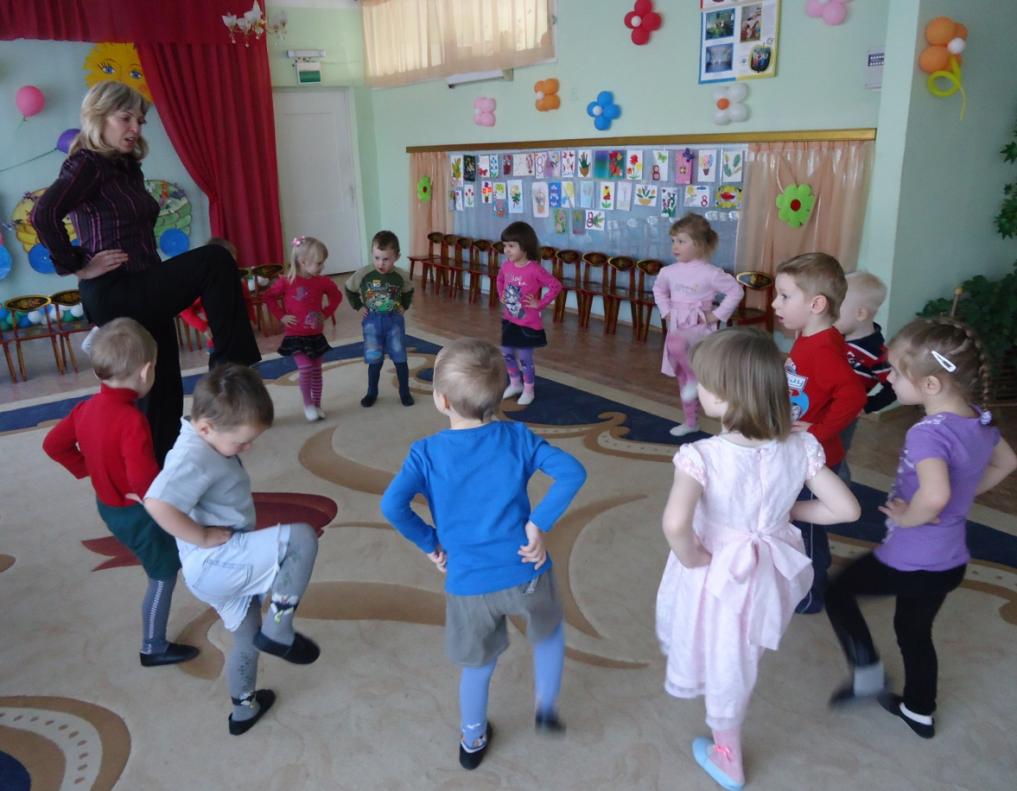 03.09.2014
http://aida.ucoz.ru
9
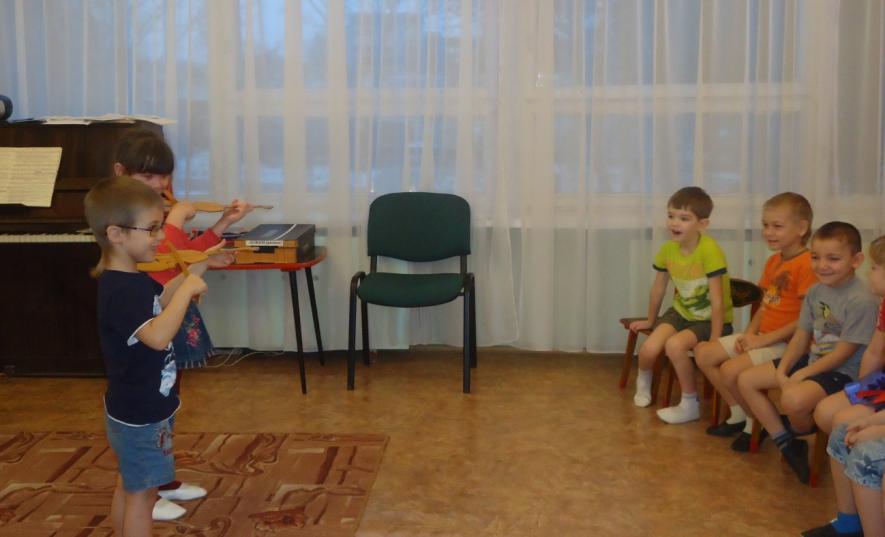 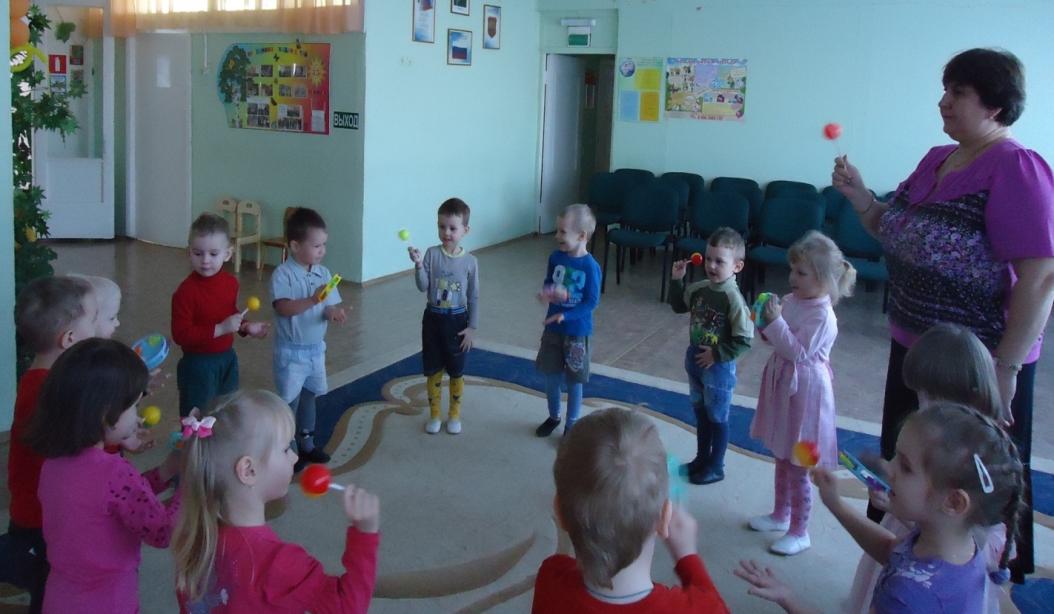 03.09.2014
http://aida.ucoz.ru
10
Распевание
03.09.2014
http://aida.ucoz.ru
11
Пение под фонограмму разученной ранее песни под фортепиано
03.09.2014
http://aida.ucoz.ru
12
ИГРОВОЙ МЕТОД
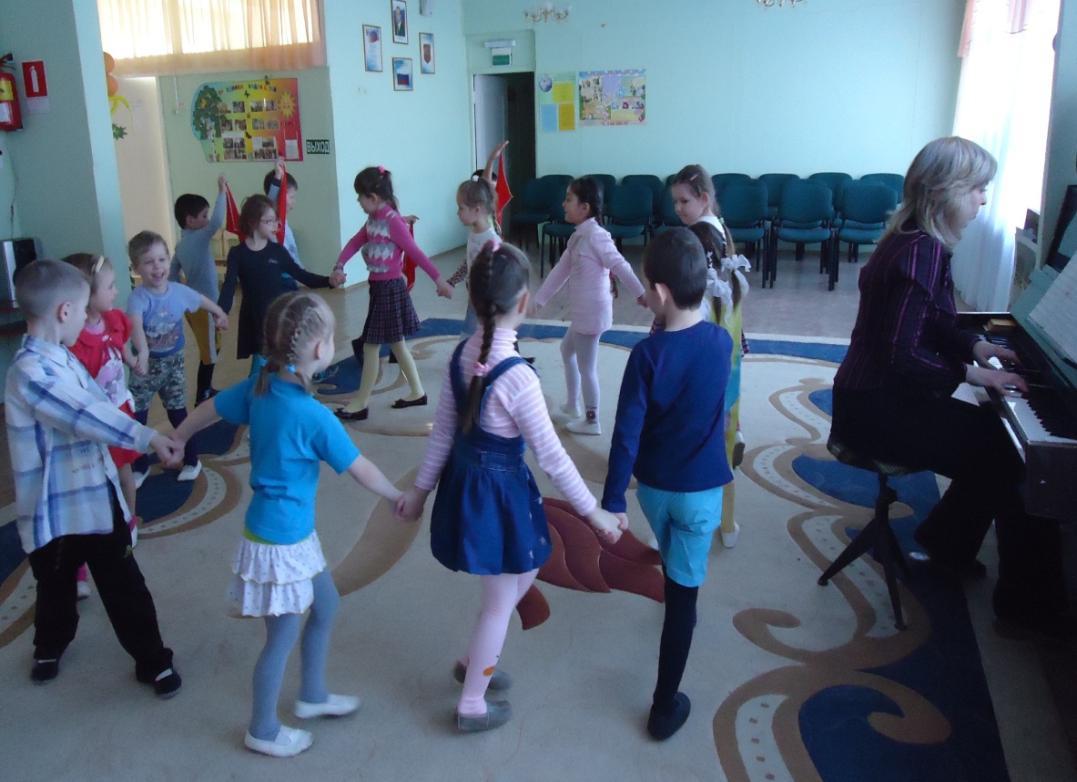 03.09.2014
http://aida.ucoz.ru
13
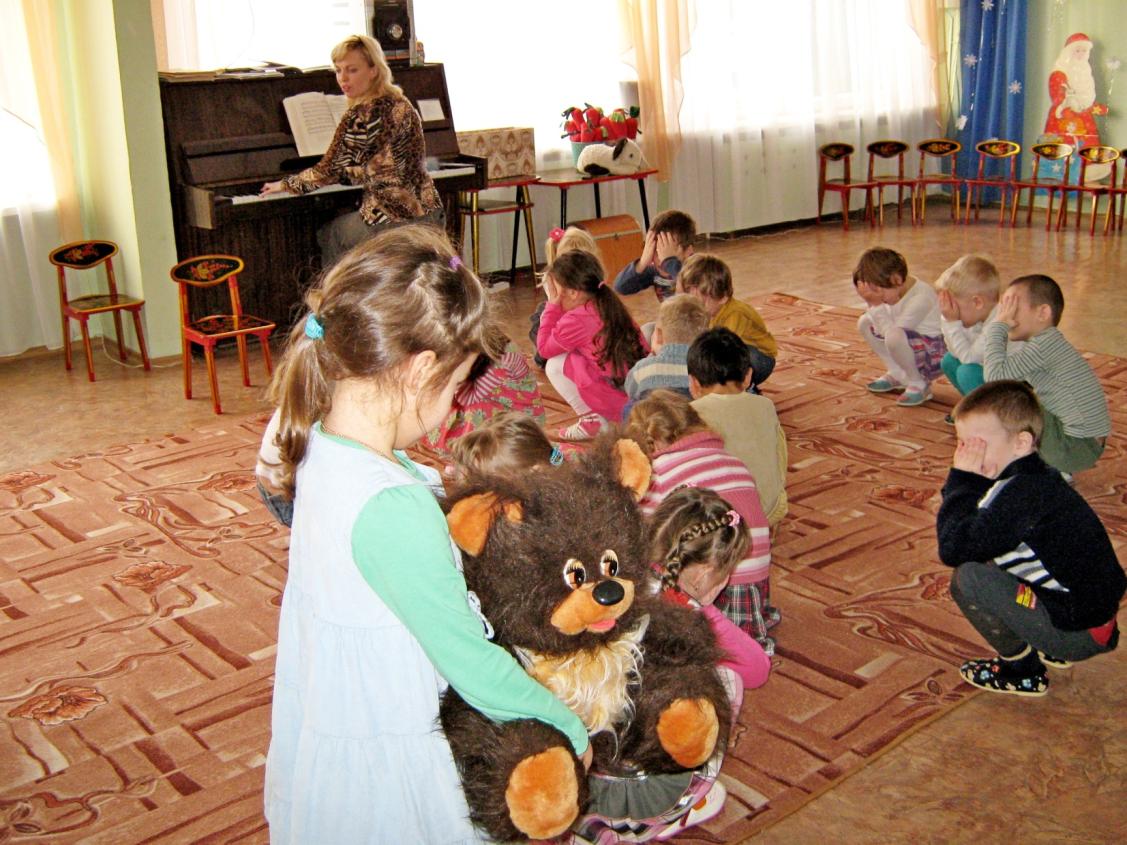 03.09.2014
http://aida.ucoz.ru
14
Формы организации обучения – определенная организация педагогической деятельности
- Занятия (со всей группой, подгрупповые, индивидуальные)
Виды занятий: тематические, интегрированные, комплексные, доминантные, фронтальные
- Индивидуальная работа с детьми
- Кружковая работа
- Досуги, развлечения и праздники
03.09.2014
http://aida.ucoz.ru
15
Праздники и развлечения как форма закрепления пройденного материала
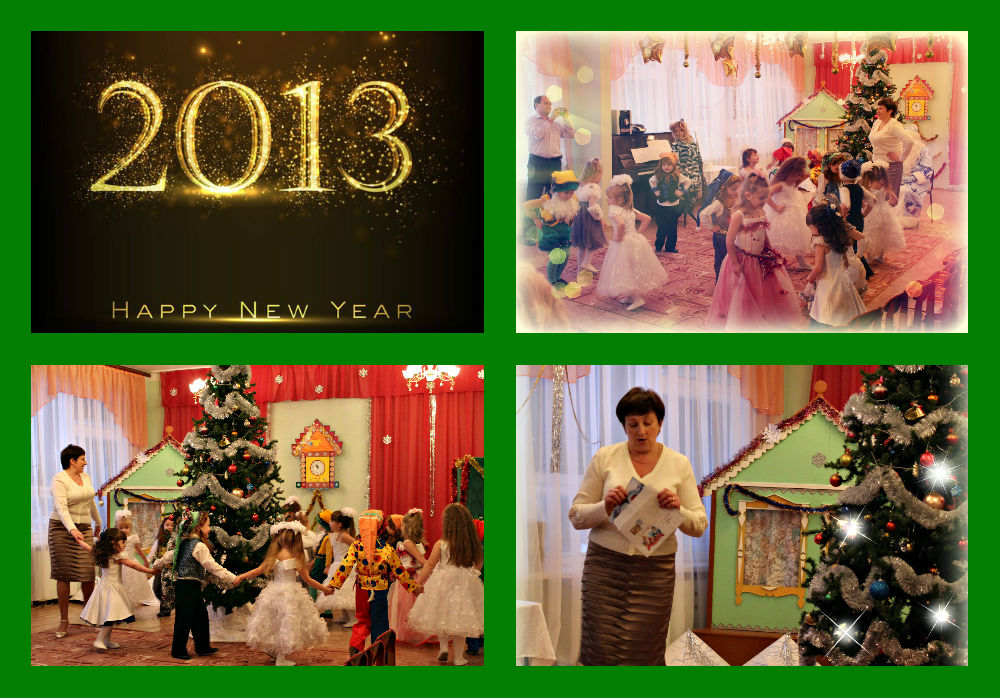 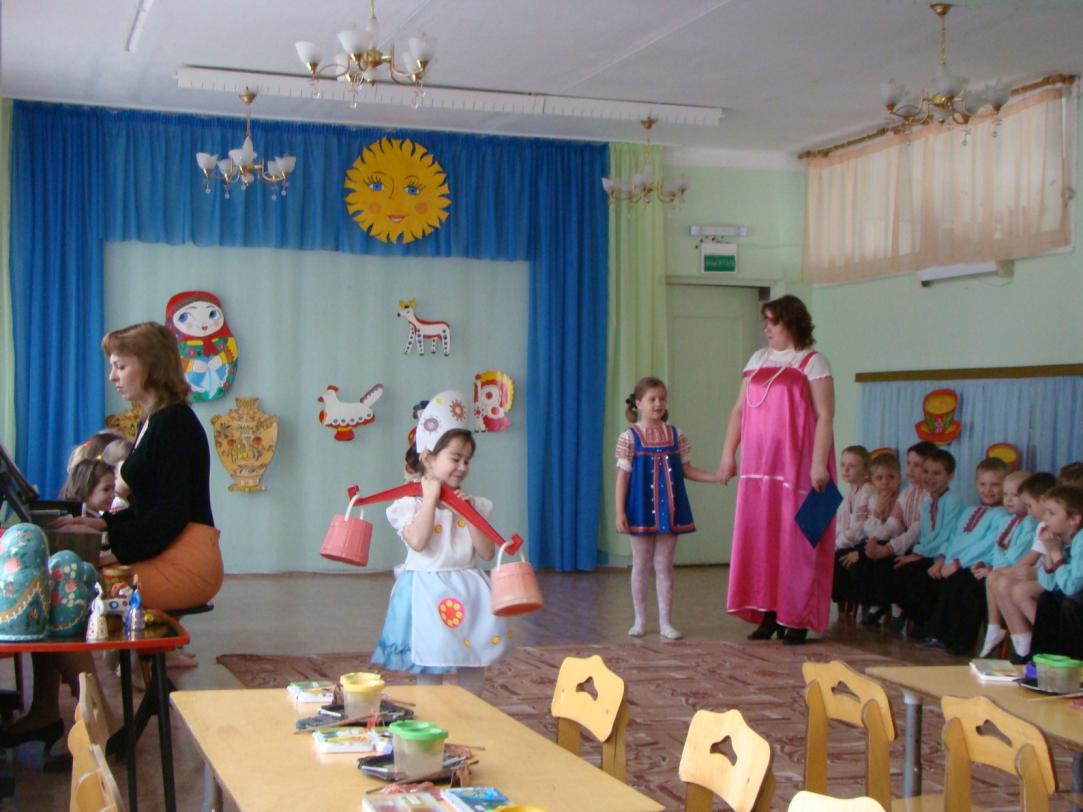 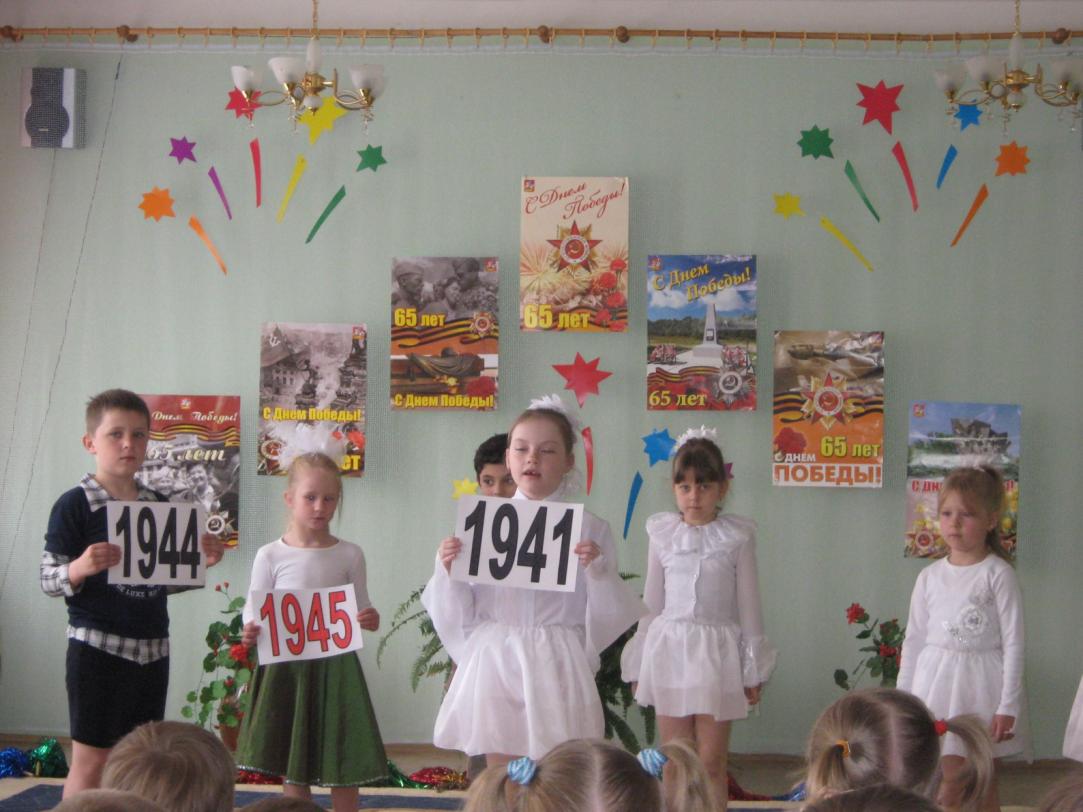 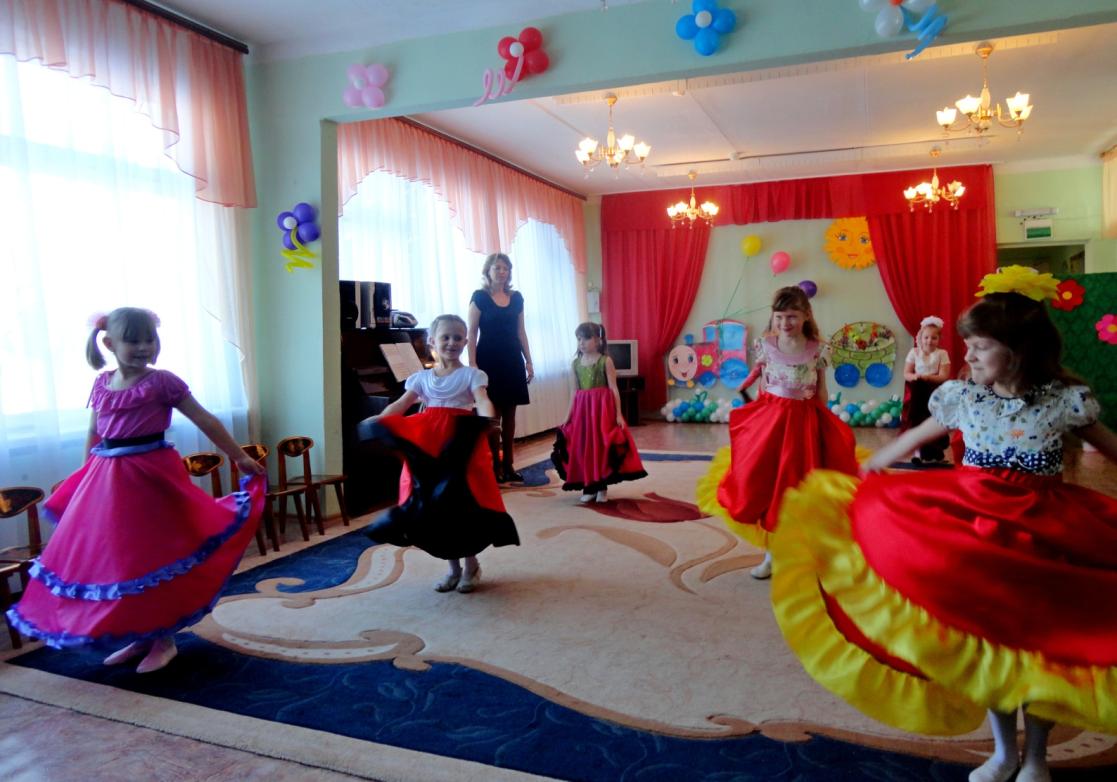 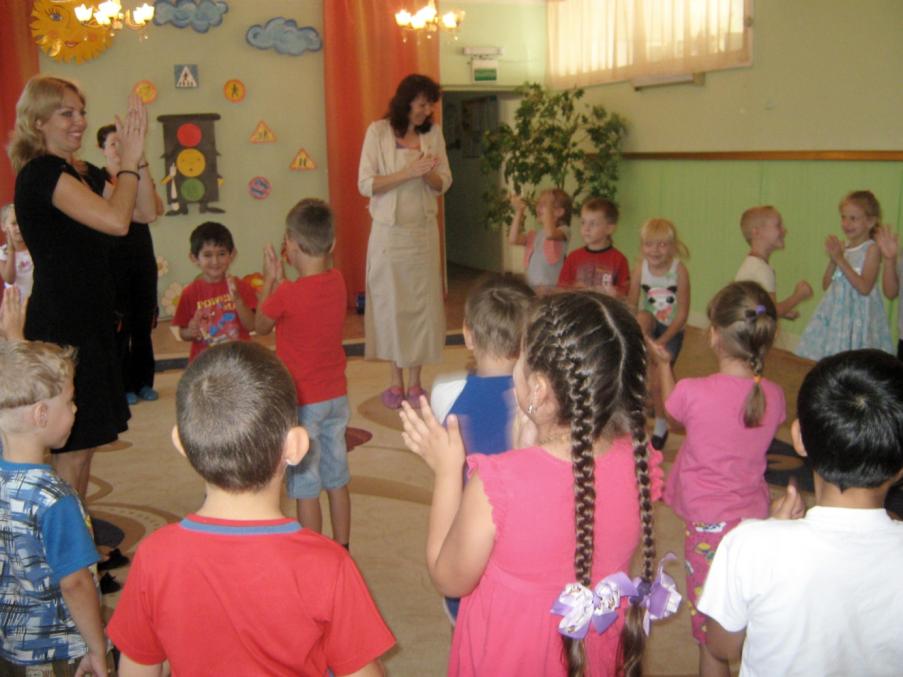 03.09.2014
http://aida.ucoz.ru
16
Средства организации музыкальной деятельности
Двигательная активность
Певческие навыки
Игровая деятельность
Творчество детей
03.09.2014
http://aida.ucoz.ru
17
Для достижения наилучших результатов усвоения знаний детей применяю следующие приемы:
Индивидуальный подход на занятии
Создание на занятии обстановки, активизирующей неуверенных детей и организующей излишнюю активность гиперактивных;
Использование указаний, обращенных не только ко всему детскому коллективу, но и к отдельным детям (это создает у ребенка впечатление, что им интересуются и за ним наблюдают);
Исполнение детьми индивидуальных ролей, поочередное исполнение какого-либо задания и его оценка.
Дополнительные индивидуальные 
                   занятия с детьми (от 2 до 5 минут)
03.09.2014
http://aida.ucoz.ru
18
Схема планирования любой педагогической деятельности
03.09.2014
http://aida.ucoz.ru
19
СПАСИБО ЗА ВНИМАНИЕ!
03.09.2014
http://aida.ucoz.ru
20